本研究の目的
RSEという複雑な制御を必要とするLCGTでは
デジタル制御は必須である

LCGTと同じような制御帯域幅であるCLIOにデジタル制御システムを導入し、実際の干渉計で稼働することにより、デジタル固有の技術を蓄積する
デジタルシステムのLIGOグループとの共同開発により、国際協力体制を築く
LCGT建設時にスムーズにデジタル制御を導入できるようにする
2009/9/10 日本物理学会於甲南大学,  宮川　治
1
MOU and  RESEARCH AGREEMENT
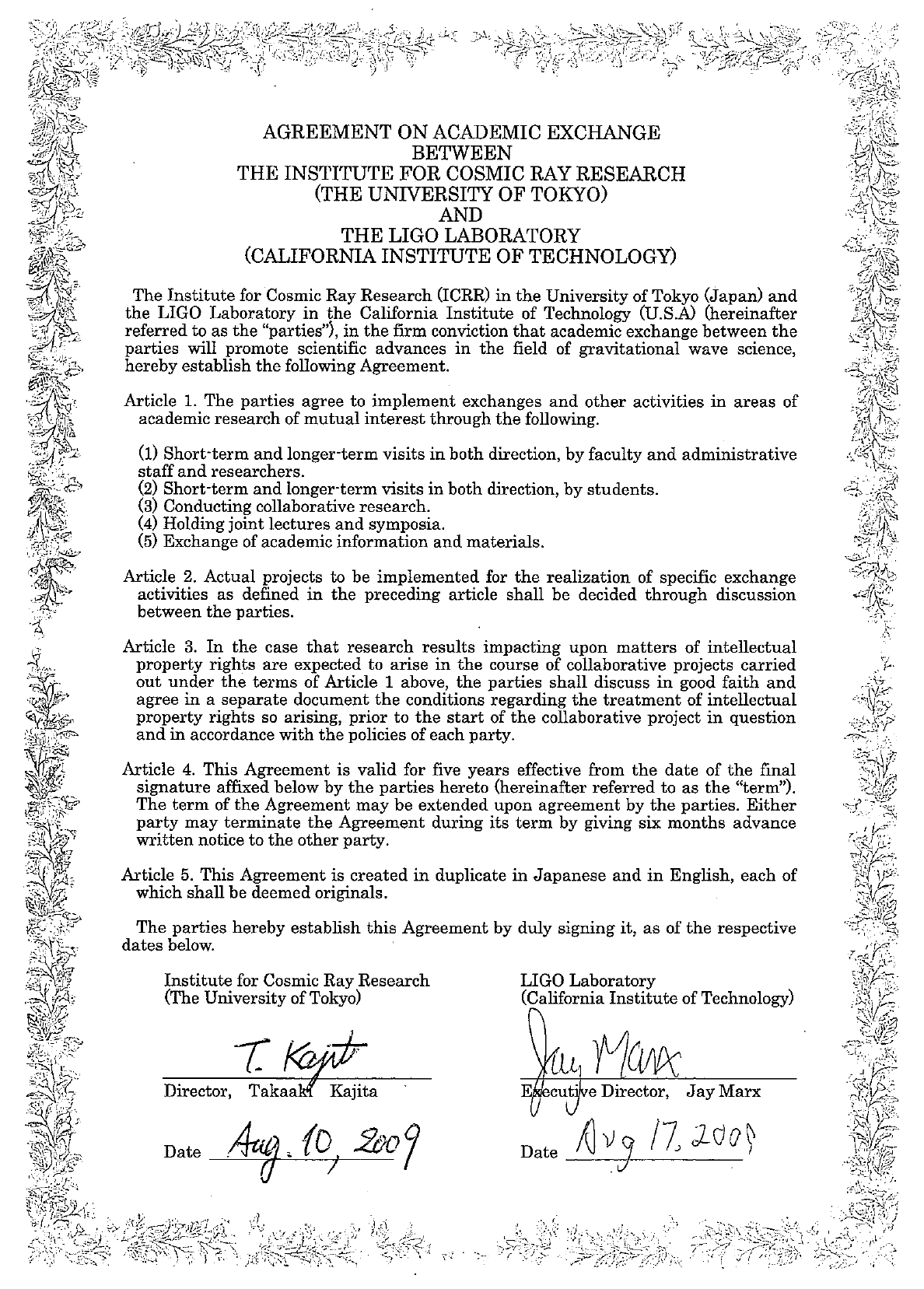 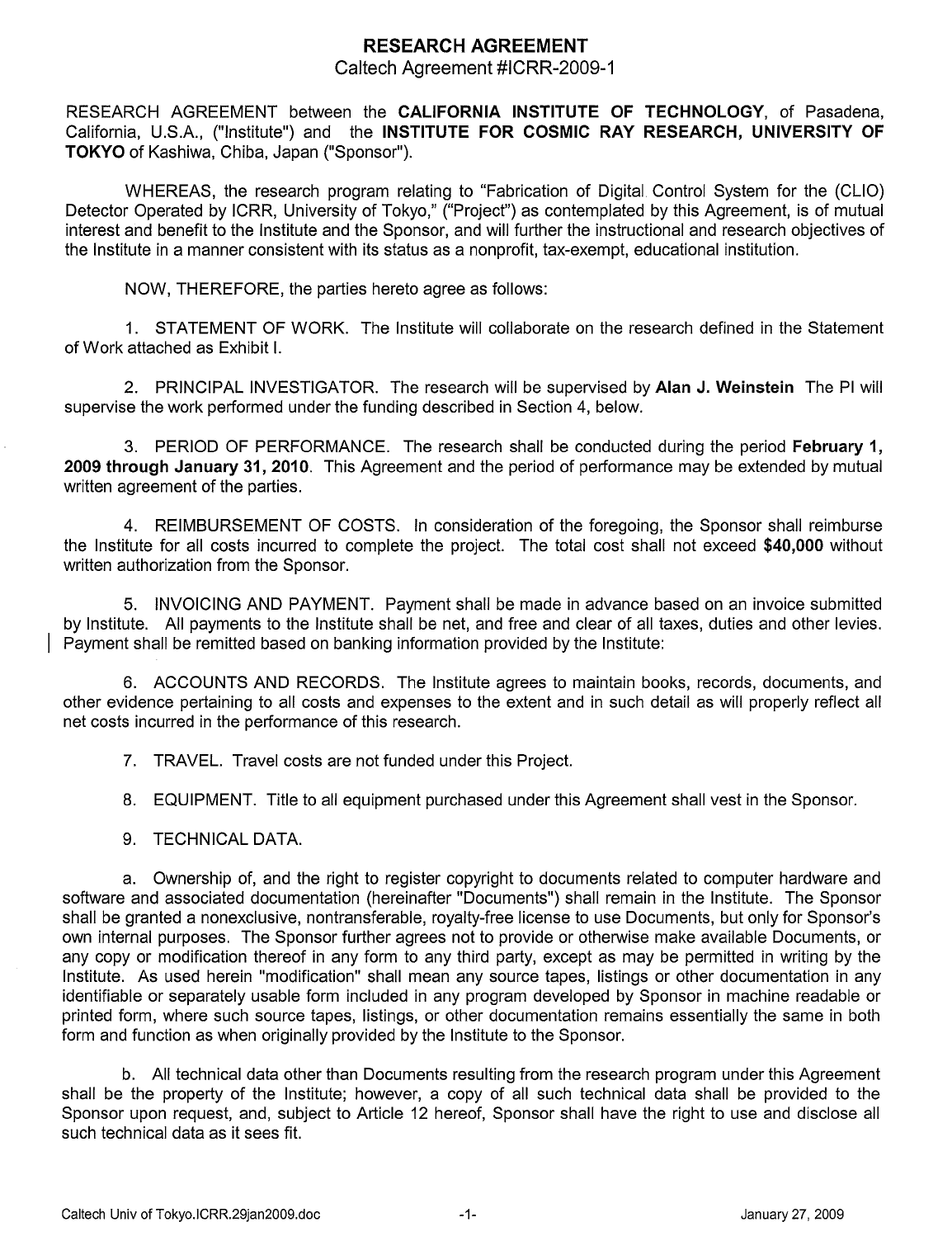 test
2009/3/30 日本物理学会第64回年次大会,  宮川　治
2
CLIOデジタルシステムの概念図
干渉計
Real time PCの実行サンプリングレート16kHzで決まる速いループがある

そこにアクセスする方法はEPICSを使う遅いアクセスと、Frame Builderを使う速いアクセスがある

別に用意したモニタ用PCからTCP/IPネットワークを通してデータ、制御にアクセス
PD等各種センサー
SUS等各種アクチュエータ
16kHz
loop
whitening
dewhitening
AA
AI
Real time PC
ADC
DAC
共振器長制御
Suspension control
角度制御
Frame Builder 
主にリアルタイムデータ
EPICS　主にスイッチ                           (gain, filter設定)
64Hz
16kHz
Data storage
TCP / IP
16kHz full data(数日)
1second data
1minute data（永久）
PC
PC
PC
PC
3
Digital length control system
D/A
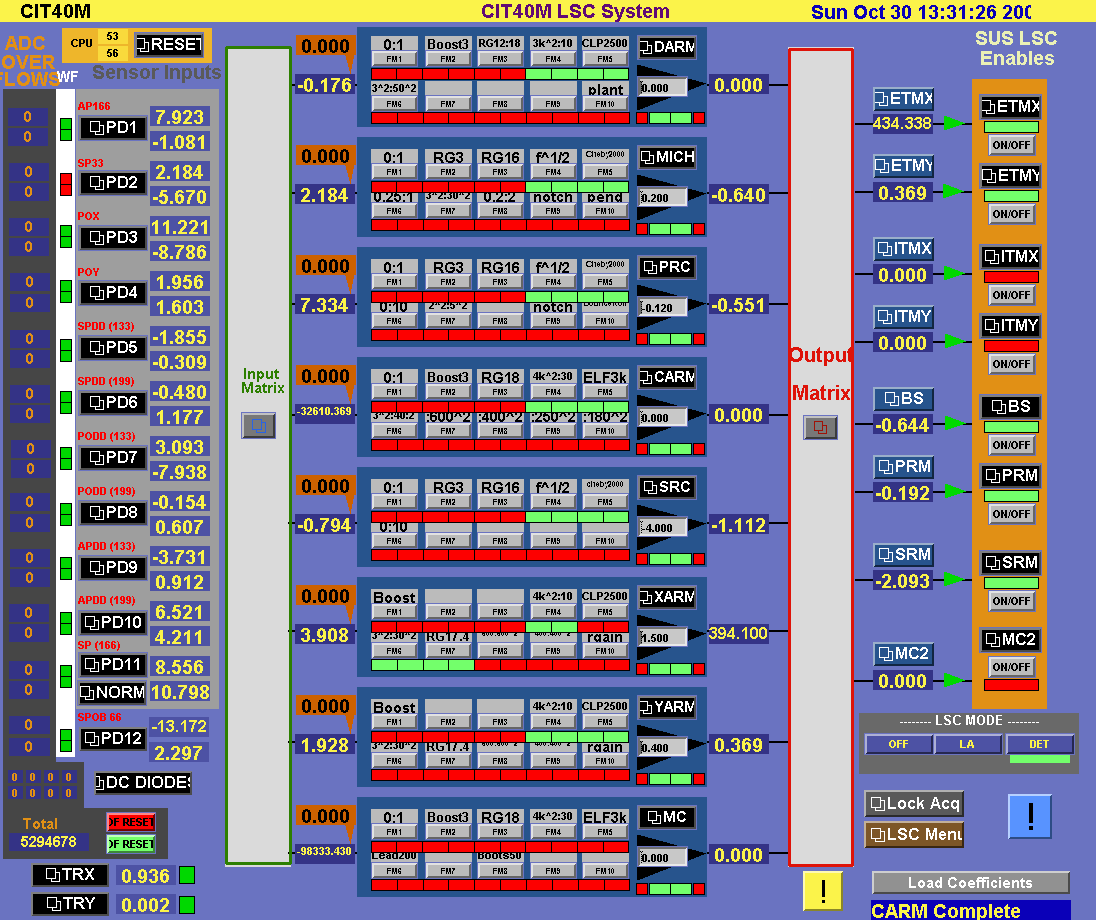 A/D
mixer
Output to suspensions
Demodulated signal from PD
Feedback filters
特徴
ユーザーインターフェースが非常に柔軟
スクリプトにより干渉計パラメータの最適化が可能
ノイズパフォーマンスも含めて、大型干渉計の複雑な多自由度制御に耐えうるシステム
2009/3/30 日本物理学会第64回年次大会,  宮川　治
4
CLIO用デジタル制御システムの構築
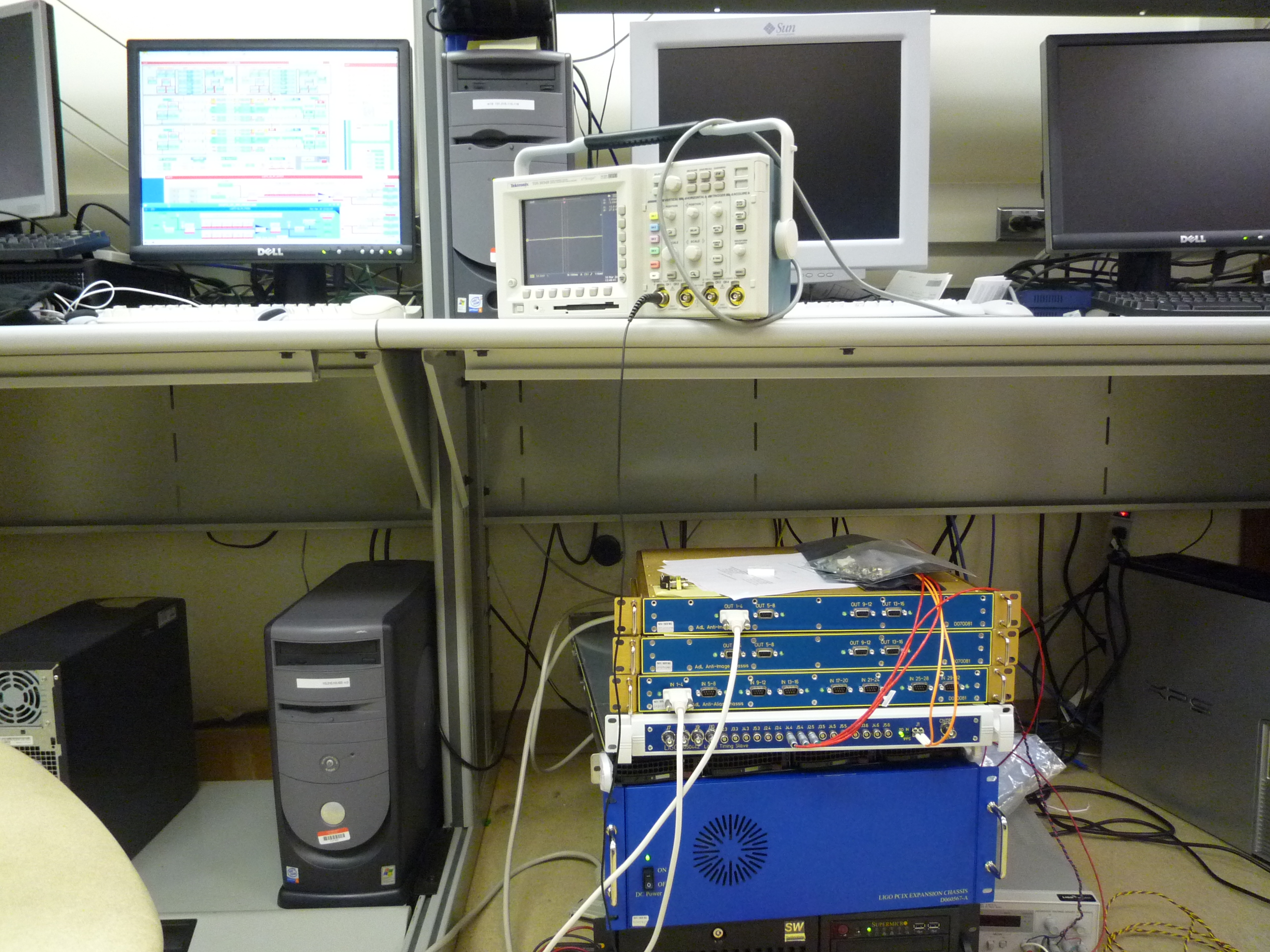 AdLIGO用に開発されているコンパクトなデジタル制御システムをCLIO専用に新たに構築
8core,  PCIe based PC with CentOS 5.2
ADC:32ch/枚
DAC:16ch/枚
Binary Output:32ch/枚
Anti Imaging filters
Anti Alias filters
timing
Real time PC
ADC/DAC
2009/3/30 日本物理学会第64回年次大会,  宮川　治
5
Pictures
pic
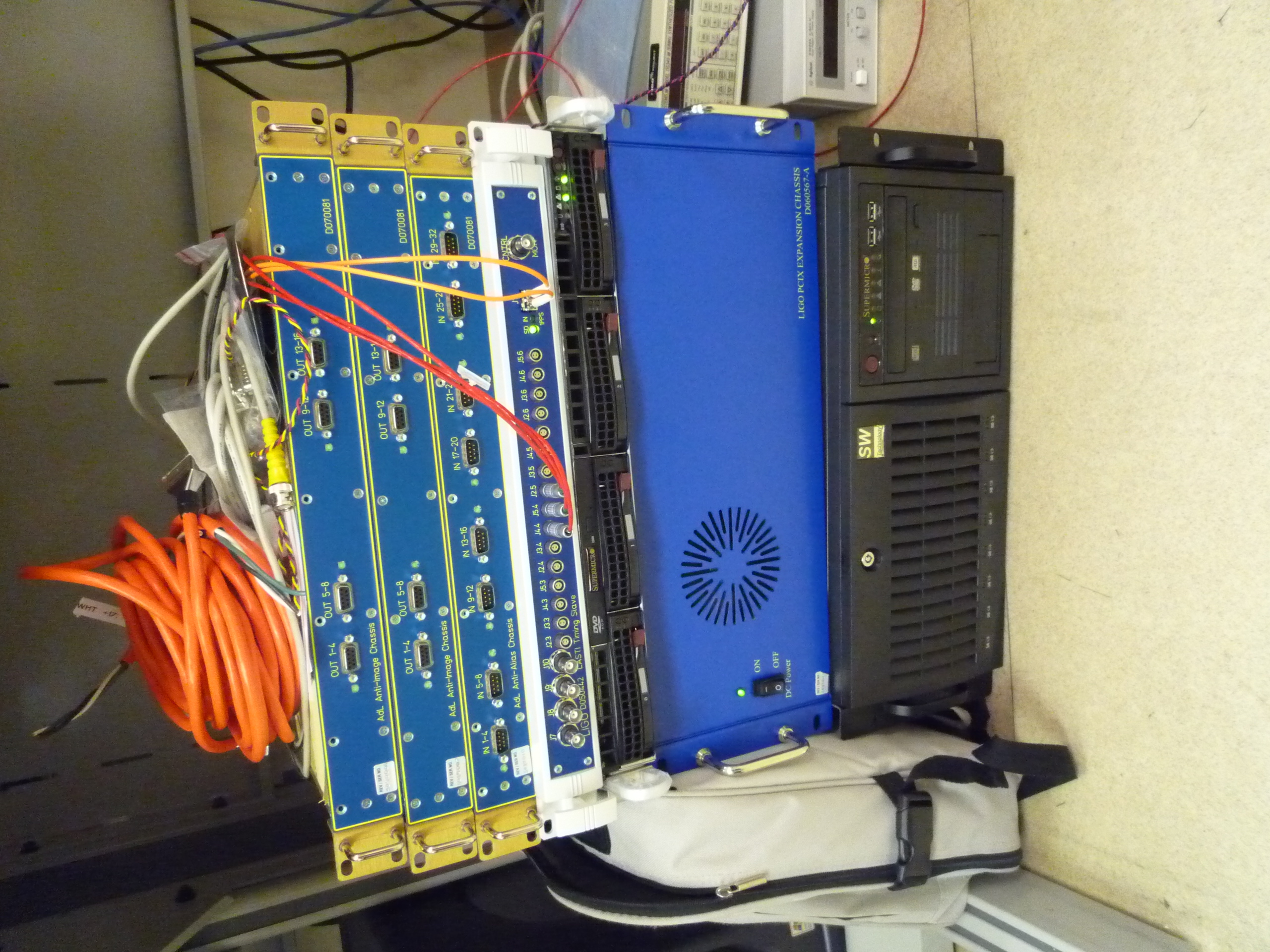 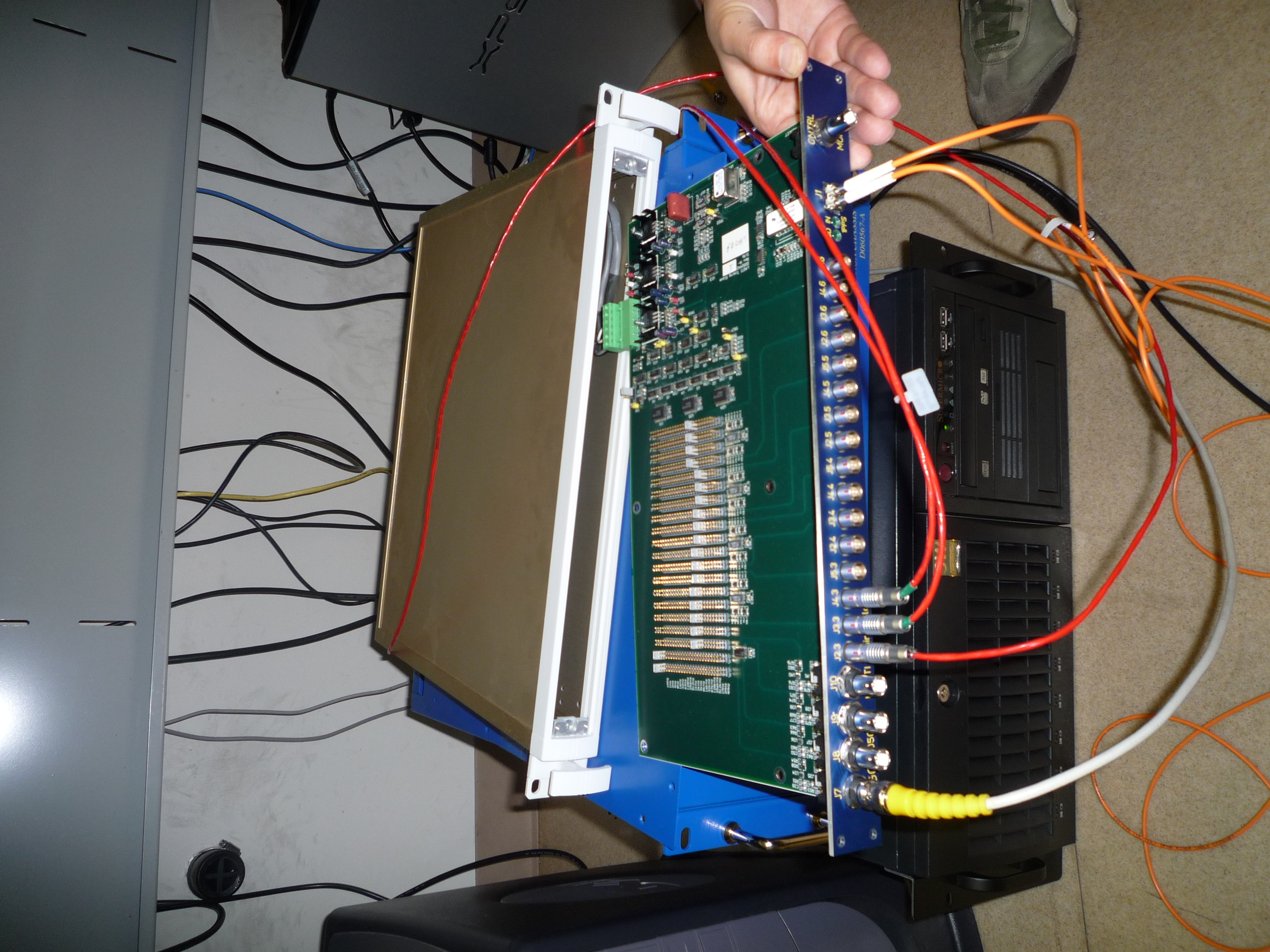 Anti Imaging filters
Anti Alias filters
timing
Real time PC
ADC/DAC
In Expansion Chasis
Timing slave board
8core,  PCIe based PC with CentOS 5.2
ADC:32ch/枚、$4K
DAC:16ch/枚、$3.5K
Binary Output:32ch/枚、$250
2009/3/30 日本物理学会第64回年次大会,  宮川　治
6
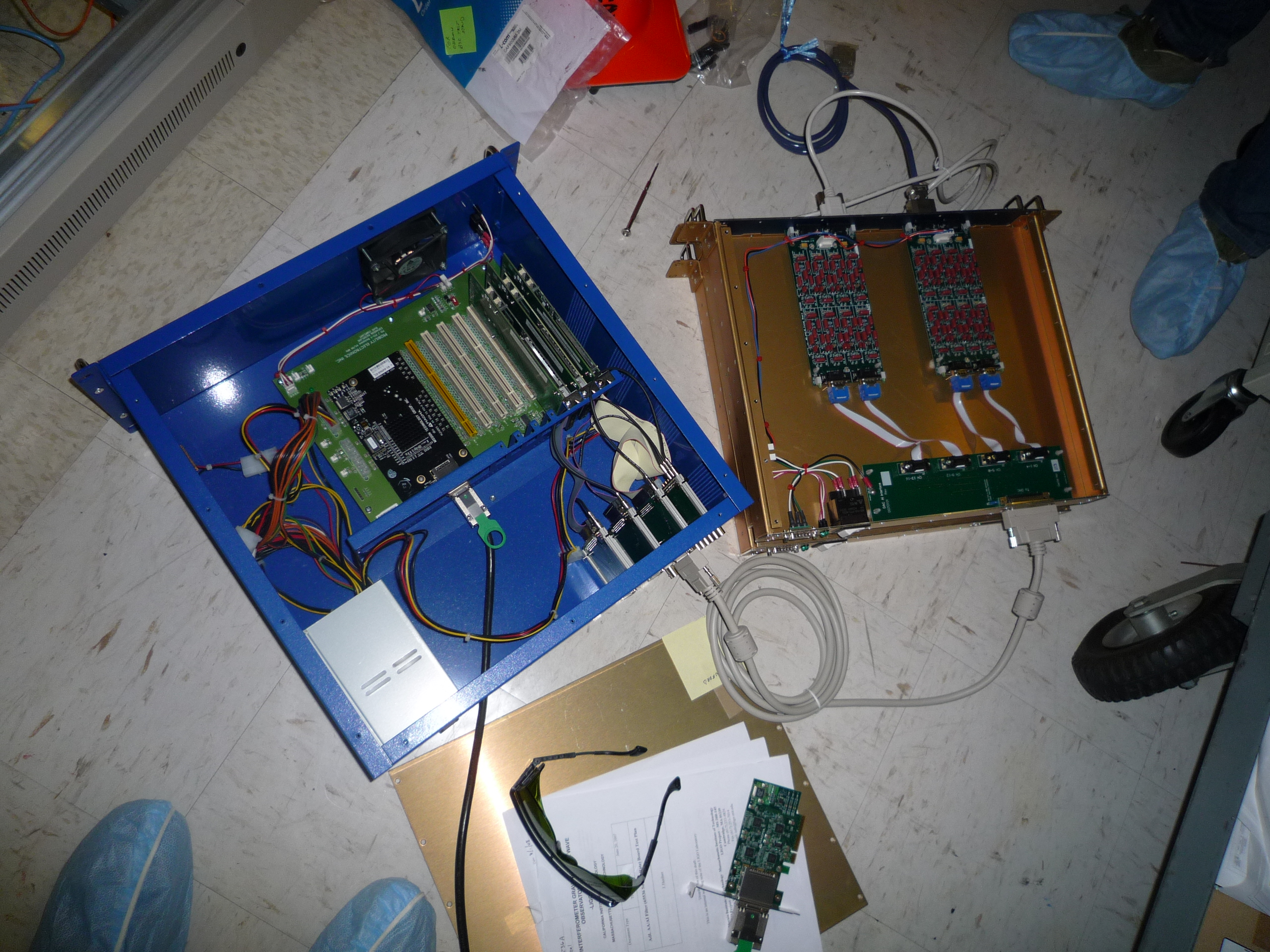 CLIO用デジタル制御システムの構築
test
Anti Imaging filters 8ch/board
Expansion Chasis
ADC 32ch/枚
DAC 16ch/枚
To Real time PC
2009/3/30 日本物理学会第64回年次大会,  宮川　治
7
CLIO Digital Front-End
④
③
①
②
①
②
④
CLIO digital block diagram: 1st stage
Operation PC
GPS
General linux for operation, monitor
LSC 6ch
timing master
IOO 4ch
timing slave
Expansion chassis
whitening filter
timing card
16kHz 32ch ADCx1
16kHz 16ch DACx1
I/O Bx1
Real time front end
timing card
AA filter
PEM 4ch
Real time PC
AI filter
dewhitening filter
coil driver 4ch
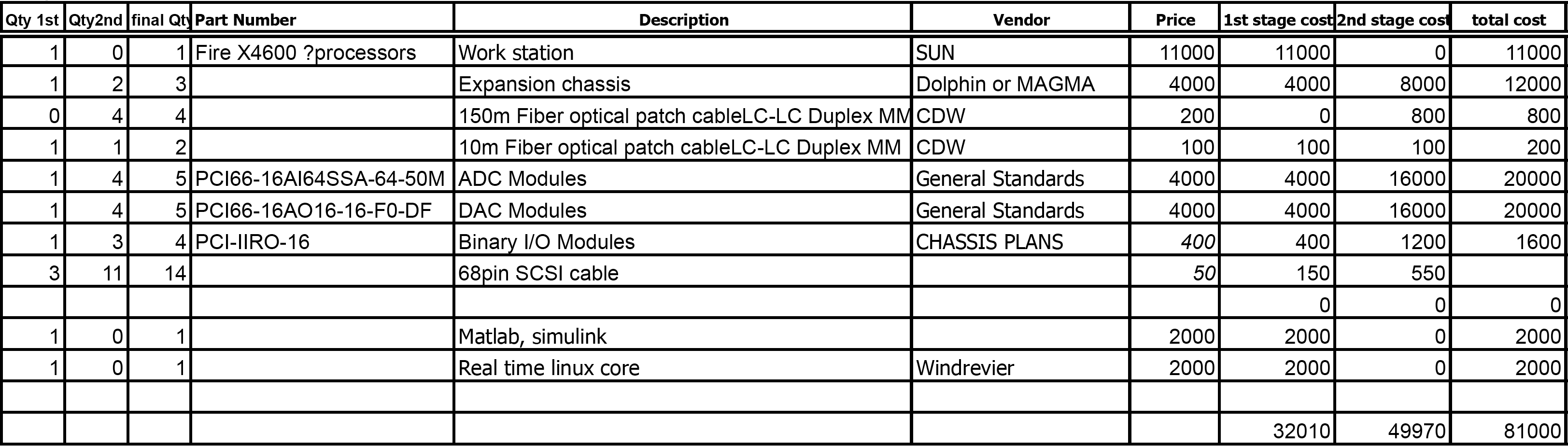 2009/9/10 日本物理学会秋期大会,  宮川　治